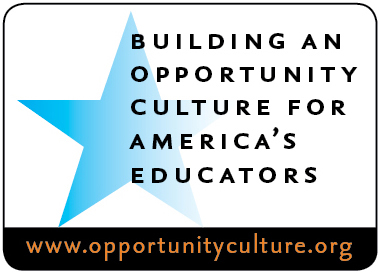 Multi-Classroom Leadership
Building Effective Working Relationships
To copy or adapt this material, see OpportunityCulture.org/terms-of-use
[Speaker Notes: Notes about this session:
This session is intended to help MCLs strengthen their relationship-building skills. 

Note about the handout called “Self-Assessment: Multi-Classroom Leader Training”
This optional handout is intended to help MCLs reflect on their knowledge and skills as they progress through the three days of training. It should be completed before the training starts, at the end of each session or day, and at the end of the full 3 days of training. 

Notes for paperclip icebreaker (slide 3):
Provide one paperclip, a writing utensil, and paper for each participant.

Note for influence styles role-play activity (slide 10):
Provide one influence role-play card for each participant.

Note for planning for effective relationships activity (slide 14):
Provide paper or digital copies of the “Planning for Effective Relationships Worksheet” for each participant.

Please print out or make electronically available:
Handout—Self-Assessment: Multi-Classroom Leader Training [optional]

Facilitator says (throughout the slides, put this in your own words):
Welcome! One of the most difficult, but crucial, parts of being a multi-classroom leader is being able to effectively work with others. Those “others” can include team teachers, parents, students, and administrators. No matter whom you are working with, having a positive relationship will help you to be a more effective multi-classroom leader, leading your team to better student results.  This session is going to give you a chance to reflect on how you build these positive relationships by giving you a step-by-step approach to strengthening your relationship-building skills.
[Optional]: First, please take out the handout called “Self-Assessment: Multi-Classroom Leader Training.” Please put a rating for yourself in the “initial rating” column for the “Building Effective Working Relationships” row.]
Learning Objectives
During this session, participants will…
Reflect on the five influence styles and determine which style you use most often.

Define the five steps for building effective working relationships and create a plan to strengthen relationships.

Brainstorm solutions for challenging relationship issues.
2
©2016 Public Impact		           OpportunityCulture.org
[Speaker Notes: Objective of this slide: Outline the learning objectives
 
Estimated time: less than 1 minute

Facilitator note:
Ask three participants to read learning objectives out loud.]
Paperclip Exercise
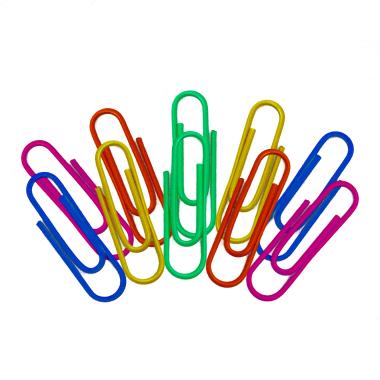 Think of as many creative ways to use a paperclip as possible (1 minute)

Decide on the best idea as a table group (3 minutes)
3
©2016 Public Impact		           OpportunityCulture.org
[Speaker Notes: Objective of this slide: Icebreaker that gets participants thinking about how they use influence
 
Estimated time: 7 minutes

Facilitator says: 
To get us thinking more about how we use influence to strengthen relationships and accomplish important tasks, we are going to do a quick game. 
Everyone should have a paperclip, paper, and a writing utensil. 
You will have one minute to write as many creative ways to use a paperclip as possible. At the end of the minute, select your favorite creative use. [Click for red circle timer]
Your table group will have three minutes to decide on the best idea. Your individual goal is to influence the group to pick your ideas as the group’s top choice. [Click for blue circle timer]

[At the end of four minutes:]
All right, time to share. [Ask each group to share their best idea.]
For those of you whose ideas were selected, how did you influence others to select your idea?
[Listen for:
I was very convincing.
I was assertive.
I negotiated with my group.
I used inspirational language to describe my idea.
I used personal relationships to get my group to choose my idea.]]
Five Influence Styles
Asserting

Rationalizing

Negotiating

Bridging

Inspiring
Source: Musselwhite, Chris and Plouffe, Tammie (2012). What’s Your Influence Style? Harvard Business Review. Retrieved from: http://blogs.hbr.org/2012/01/whats-your-influencing-style/
4
©2016 Public Impact		           OpportunityCulture.org
[Speaker Notes: Objective of this slide: Introduce the five influence styles
 
Estimated time: 1 minute

Facilitator says: 
As multi-classroom leaders or expanded-impact teachers, you will lead other adults, whether a team of teachers or reach associates. As a  team leader, there will be times when you let your team determine what to do next. Building consensus among team members is a vital leadership skill and the focus of many of these training sessions.

But there will also be times when you want and need to influence your team to take a particular direction based on your experience getting positive results for students. For example, you know the value of interim assessments to measure a student’s progress toward goals, and you expect the other teachers on your team to use interim assessments regularly and thoughtfully.  

Knowing how to influence your team members respectfully and effectively in these situations is a key component of team leadership, and, if done well, skillfully influencing your team members will also build positive relationships with your team and enable you to reach increasingly challenging goals.   

For the first half of this session, we’ll reflect on different influence styles and determine which style you use most often. Then we’ll talk specifically about how you can use other influence styles to build positive relationships that can lead to increased student growth and learning.    

As you all were going through the paperclip exercise, you were using your own influence style to persuade your group to select your idea. When you influence others, you change their minds, help them form opinions, and inspire them to act.
 
The five influence styles are:
[animate] Asserting
[animate] Rationalizing
[animate] Negotiating
[animate] Bridging
[animate] Inspiring
Everyone has at least one preferred influence style. No matter your preferred influence style, you can still build effective working relationships by catering your approach to the situation and people involved.
Let’s take a look at each influence style individually and note when each style is useful.]
Influence Styles
Asserting
Employ rules and authority when influencing
Insist that ideas are heard
Challenge others
Debate

Best Used When:
Rules/regulations must be followed
You need to stand up for yourself/others
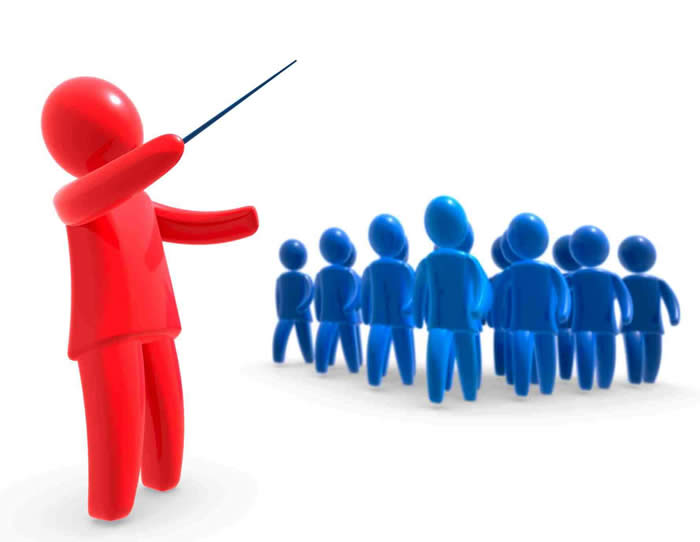 Source: Musselwhite, Chris and Plouffe, Tammie (2012). What’s Your Influence Style? Harvard Business Review. Retrieved from: http://blogs.hbr.org/2012/01/whats-your-influencing-style/
5
©2016 Public Impact		           OpportunityCulture.org
[Speaker Notes: Objective of this slide: Introduce asserting influence style
 
Estimated time: 1 minute

Facilitator says:
When you use the asserting influence style, you use rules and authority to influence. You insist that your ideas are heard. When others share their ideas, you challenge them and may engage in a debate to sway their thinking.
For example, your grade-level team has a number of assessments coming up in the next few weeks. One teacher suggests that the team change to biweekly meetings to allow teachers more time to grade assessments. You remind the group that administration requires teams to meet weekly. You further add that the team will be using this time for completing important tasks such as helping one another interpret assessment results and plan future actions. 

Assertiveness is best used when:
Rules, regulations, and guidelines are in place and must be followed.
The situation requires you to stand up for yourself or others.]
Influence Styles
Rationalizing
Use logic, facts, and reason
Convince others

Best Used When:
Colleagues do not understand                                   why something needs to happen
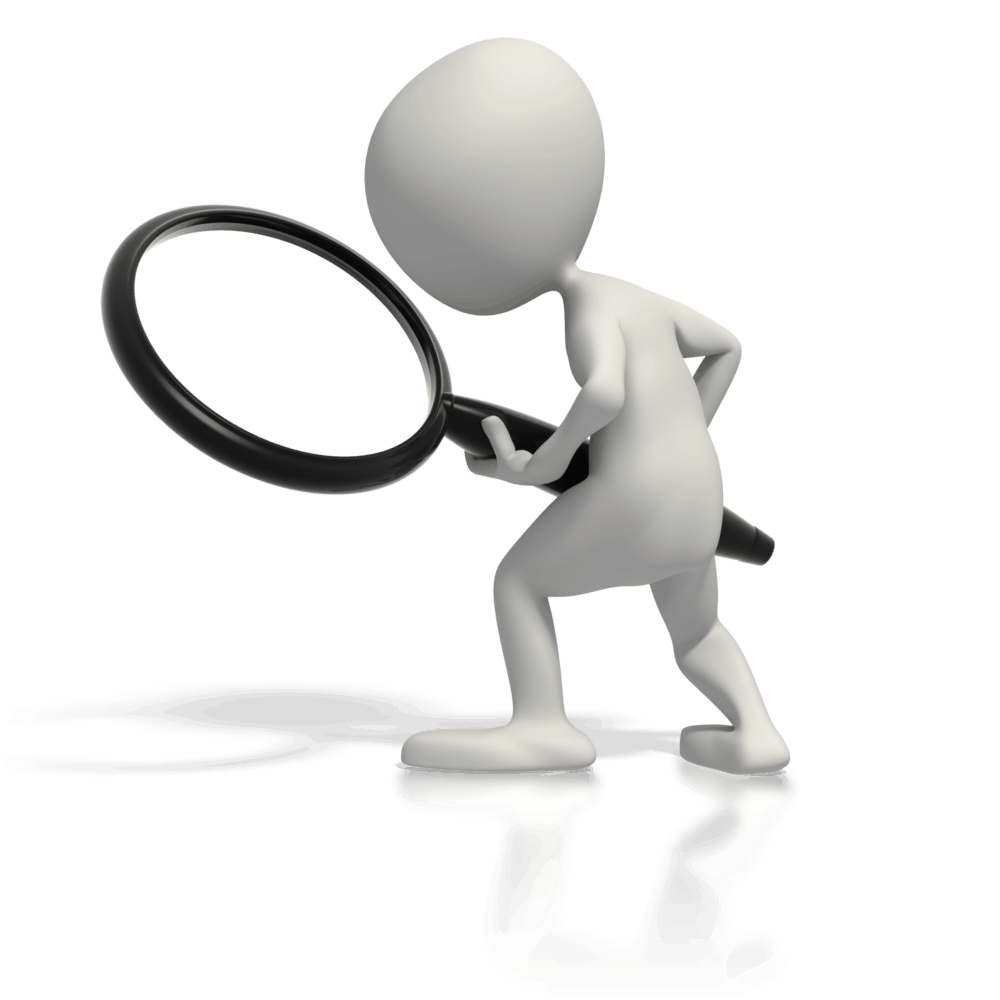 Source: Musselwhite, Chris and Plouffe, Tammie (2012). What’s Your Influence Style? Harvard Business Review. Retrieved from: http://blogs.hbr.org/2012/01/whats-your-influencing-style/
6
©2016 Public Impact		           OpportunityCulture.org
[Speaker Notes: Objective of this slide: Introduce rationalizing influence style
 
Estimated time: 1 minute

Facilitator says:
A person who uses rationalizing to influence relies on logic, facts, and reason to persuade others. 
For example, you notice your reach associate is struggling to implement a new student behavior program in her classrooms. The principal has asked you to lead a training on student-led conferences during the next teacher workday. You think time would be better spent on the new student behavior program. You cite evidence from observations of your reach associate using the new behavior program to make your case to the principal.
This influence style is best used when a colleague does not understand why something needs to happen, or is not fully convinced something needs to happen.]
Influence Styles
Negotiating
Compromise
Make tradeoffs and exchanges
Keep the greater goals in mind
Look for an opportune time 
	for influencing others
Best Used When:
A compromise is required to make a decision and take action
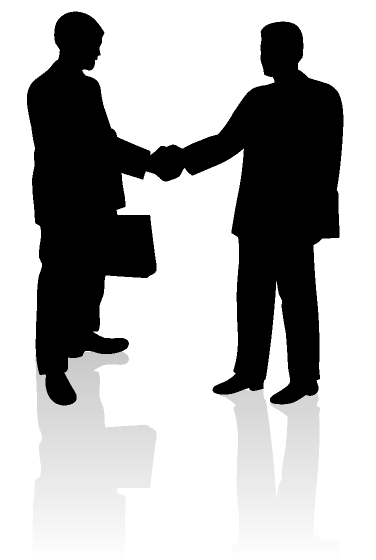 Source: Musselwhite, Chris and Plouffe, Tammie (2012). What’s Your Influence Style? Harvard Business Review. Retrieved from: http://blogs.hbr.org/2012/01/whats-your-influencing-style/
7
©2016 Public Impact		           OpportunityCulture.org
[Speaker Notes: Objective of this slide: Introduce negotiating influence style
 
Estimated time: 1 minute

Facilitator says:
Negotiators begin by listening to the thoughts of others. They look for tradeoffs and exchanges to make a compromise that is acceptable for other parties. When making compromises, negotiators keep the greater goals in mind.
Negotiators sometimes choose to delay influencing others to wait for a more opportune time.
For example, you have two team teachers who are both struggling with their 2nd-period class and insist on your support in their classrooms during this time. Realizing that both teachers need your support, but you can’t split yourself into two, you work with the two team teachers to compromise and create a schedule where you alternate between classrooms.
Negotiating is best used when a compromise is required to make a decision and take action.]
Influence Styles
Bridging
Unite and connect with others
Listen and understand others’ views and ideas
Build relationships and coalitions

Best Used When:
Colleagues feel like                                                              they need to be heard
Relationships need to be strengthened
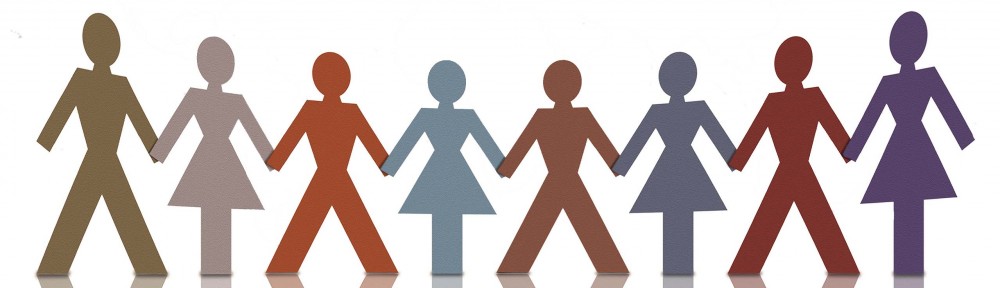 Source: Musselwhite, Chris and Plouffe, Tammie (2012). What’s Your Influence Style? Harvard Business Review. Retrieved from: http://blogs.hbr.org/2012/01/whats-your-influencing-style/
8
©2016 Public Impact		           OpportunityCulture.org
[Speaker Notes: Objective of this slide: Introduce bridging influence style
 
Estimated time: 1 minute

Facilitator says:
People who use the bridging style of influence unite others and connect with them personally. They actively listen and understand the views and ideas of others, and then they influence by building relationships and coalitions to get others to agree with their thinking.
For example, you have presented a new framework for math instruction to your team that you had great success with in your own classroom. Your team teachers, on the other hand, aren’t sold. You set aside time with each team teacher to listen to their concerns about the new framework, and you try to address each concern in your one-on-one conversation. Through these conversations, you gain the backing and support of the team teachers.
Bridging is best used when colleagues need their opinions and thoughts to be heard, or when relationships need to be built and strengthened.]
Influence Styles
Inspiring
Motivate others with possibilities
Connect people with a sense of shared purpose
Use stories and metaphors to communicate

Best Used When:
Colleagues need to be motivated
Colleagues struggle to see the end goal
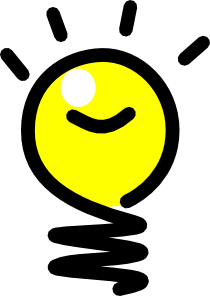 Source: Musselwhite, Chris and Plouffe, Tammie (2012). What’s Your Influence Style? Harvard Business Review. Retrieved from: http://blogs.hbr.org/2012/01/whats-your-influencing-style/
9
©2016 Public Impact		           OpportunityCulture.org
[Speaker Notes: Objective of this slide: Introduce inspiring influence style
 
Estimated time: 1 minute

Facilitator says:
If you influence others by inspiring, then you encourage others by sharing what is possible. This sharing often occurs through the use of stories and metaphors that help people see what is possible and connect people with a strong sense of shared purpose. 
For example, for the past three years, the 6th-grade team has had the lowest science scores in the building, and morale is low. You know that for the team to really get behind a new science initiative, you must first rally the troops. You share a story about a team from another district in a similar situation and how they were able to beat incredible odds to increase student achievement. 
This influence style is best used when colleagues have low skill, or low will leading to a lack of motivation. It is also used when colleagues struggle to see the end goal.]
Influence Styles Role-Play
Asserting

Rationalizing

Negotiating

Bridging

Inspiring
10
©2016 Public Impact		           OpportunityCulture.org
[Speaker Notes: Objective of this slide: Introduce the influence styles role-play
 
Estimated time: 8 minutes

Facilitator says: 
I’m giving each of you a role-play card. Each card has an influence style written on it, with a suggestion for how to act out the influence style.
Pretend that your principal has been advised by the scheduling committee to split your team teachers’ planning time to accommodate a change in the student lunch schedule. You know a large block of planning time is crucial for team teacher feedback, coaching, and collaborative planning. Pretend the people at your table are the scheduling committee, and you must use your influence style to convince them not to make this change.
Take two minutes to jot down notes about how you will influence the committee. [Click for red circle timer]
Now each person will make their case to the scheduling committee using their influence style for their table group, and groups will try to guess the influence style being used. [Click for green circle timer]
You will have about five minutes to complete this activity.]
Influence Styles Role Play
What key indicators allowed you to discern                              each of the five influence styles?
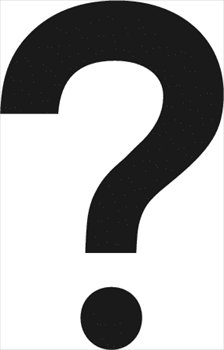 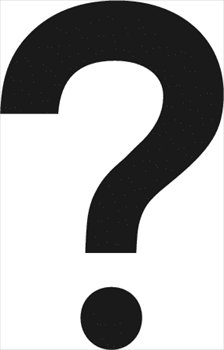 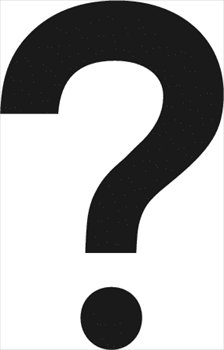 11
©2016 Public Impact		           OpportunityCulture.org
[Speaker Notes: Objective of this slide: Debrief the influence styles role play
 
Estimated time: 5 minutes

Facilitator says:
What key indicators allowed you to discern each of the five influence styles?
[Listen for:
Asserting—person was insistent or debated with others
Rationalizing—person had a list of reasons to support their stance/opinion
Negotiating—person attempted to make a compromise or trade
Bridging—person asked probing questions to listen and understand to the stance/opinion of others
Inspiring—person used motivating language that shared their vision.]]
How do you Influence Others?
Asserting

Rationalizing

Negotiating

Bridging

Inspiring
Insist
Debate

Convince
Reason

Compromise 
Trade

Listen
Understand

Motivate
Connect
12
©2016 Public Impact		           OpportunityCulture.org
[Speaker Notes: Objective of this slide: Prompt participants to determine their influence style
 
Estimated time: 5 minutes

Facilitator says: 
Now that we have reviewed the influence styles and you experienced some of the influence styles in action through the role play, I want you to think about which style you prefer to use. Take about five minutes to discuss your preferred influence style, or the one you use most often, with an elbow partner. In describing your style, feel free to  give a brief description of a recent experience you had with a colleague where you used this style.]
Steps for Building Relationships
Understand your influence style
Evaluate the situation
Determine your development areas
Identify strategies for strengthening development areas
Practice
13
©2016 Public Impact		           OpportunityCulture.org
[Speaker Notes: Objective of this slide: Introduce the steps for building effective working relationships
 
Estimated time: 5 minutes

Facilitator says:
As MCLs, you will be asking a lot of your team teachers, reach associates, the students, and maybe even parents, both in terms of their effort and their willingness to try new things and take on challenges. That means it’s crucial to build a strong relationship with them. At a minimum, you should try to have a relationship that is professional, but it is even more powerful if your relationship is stronger than that so when things get challenging, you have a foundation of mutual respect to build upon.  

So how can you use what you have just learned about your influence style to build strong relationships with your team members?
  
You have just started the first step by determining which influence style you use most often, or feel most comfortable using.  
Next, evaluate the situation where you want to build a relationship.
Who are the stakeholders?
What influence style would be most effective for guiding your interactions?
For example, if you are in a turnaround situation where teachers need to implement new instructional practices quickly to raise student achievement, the asserting style may be most appropriate. If you want your administration to support the adoption of a new resource for your classroom, you may use the rationalizing or negotiating styles.
Once you have determined your influence style and selected the best style for influencing stakeholders, determine if the two match—is the style you feel most comfortable with the same as the one you need to use in this situation?  
If not, do you need to use the other influence style to be more effective?
Assess whether you feel comfortable or strong in this influence style.
Determine where gaps exist.
Identify strategies for strengthening your ability to use other influence styles.
This might mean reading an article, book, or blog post about the influence style.
You could find a role model who is strong in your development area.
You could role-play using the new style with another person.
Finally, practice. Start small with low-stakes situations to begin implementing your new approach. Reflect on what worked and what didn’t, then make adjustments. As you build your skill and confidence, begin to take on more challenging relationship-building situations.]
Plan for Effective Relationships
Understand your influence style
Evaluate the situation
Determine your development areas
Identify strategies for strengthening development areas
Practice
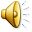 14
©2016 Public Impact		           OpportunityCulture.org
[Speaker Notes: Objective of this slide: Participants will reflect on ways to increase their influence
 
Estimated time: 10 minutes

Facilitator says:
Take out the “Planning for Effective Relationships Worksheet.” First, think about a situation you are in right now where you know you need to influence another person at work. Take the next five minutes to use the worksheet questions to reflect on what influence style would be most effective in this situation, and how you could use this influence style effectively even if it isn’t a style you gravitate toward naturally. [Click for circle timer]]
Brainstorming Session
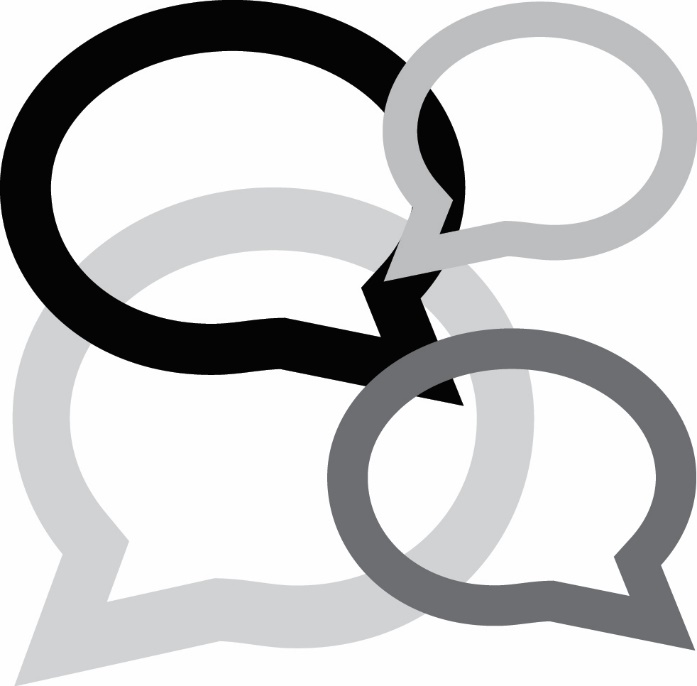 What relationship issues have you faced in your OC role or previous leadership positions?
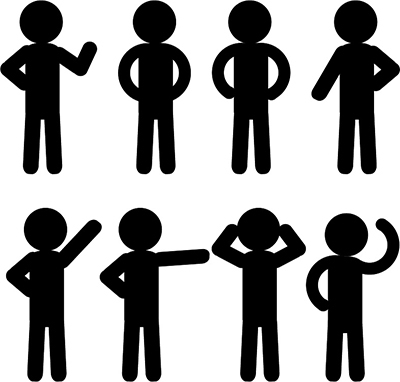 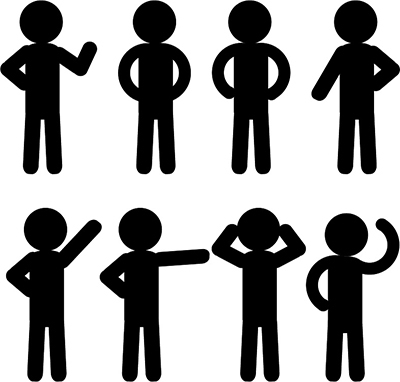 15
©2016 Public Impact		           OpportunityCulture.org
[Speaker Notes: Objective of this slide: Collaborative problem-solving on influence issues
 
Estimated time: 15 minutes

Facilitator says:
Building strong relationships is such a key component of being a successful OC teacher that we want to give you all a chance to share some challenging experiences you have had, and then discuss as table groups how you would handle this issue using the influence style information we have been discussing today.    

First, take a sticky note from the center of the table and jot down a relationship challenge you could experience in your role as an MCL or EIT. Please place your sticky note on the chart at the front of the room. [2 minutes]

[Read sticky notes and note any similarities among the issues mentioned. Assign a different issue to each table and give participants 10 minutes to discuss how they would use influence styles to address their assigned issue. Have participants share the approaches they discussed.]]
Stop and Jot
In your notebook, respond to the question: How has this session changed your thinking?
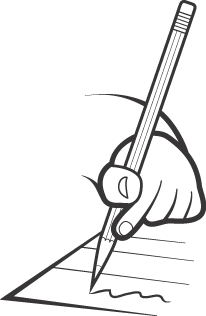 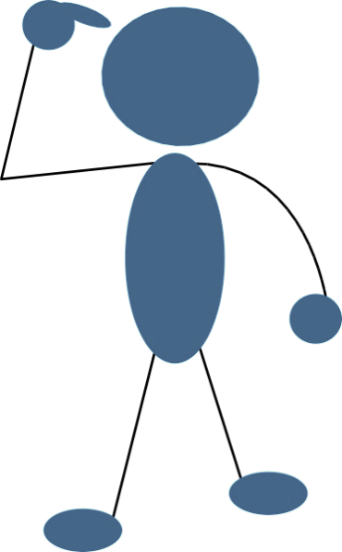 16
©2016 Public Impact		           OpportunityCulture.org
[Speaker Notes: Objective of this slide: Close the session and allow participants to reflect
 
Estimated time: 2 minutes

Facilitator says:
Before you leave today, jot down your answer to the question on the slide in your notebook. 
[Optional] Finally, please pull out the handout on “Self-Assessment: Multi-Classroom Leader Training,” and add a rating to the “post-session rating” column.]
Sources
Tardanico, Susan (2011). Five Steps to Increase Your Influence. Forbes. Retrieved from: http://www.forbes.com/sites/work-in-progress/2011/12/21/five-steps-to-increase-your-influence 
Musselwhite, Chris and Plouffe, Tammie (2012). What’s Your Influence Style? Harvard Business Review. Retrieved from: http://blogs.hbr.org/2012/01/whats-your-influencing-style
©2016 Public Impact		           OpportunityCulture.org
17